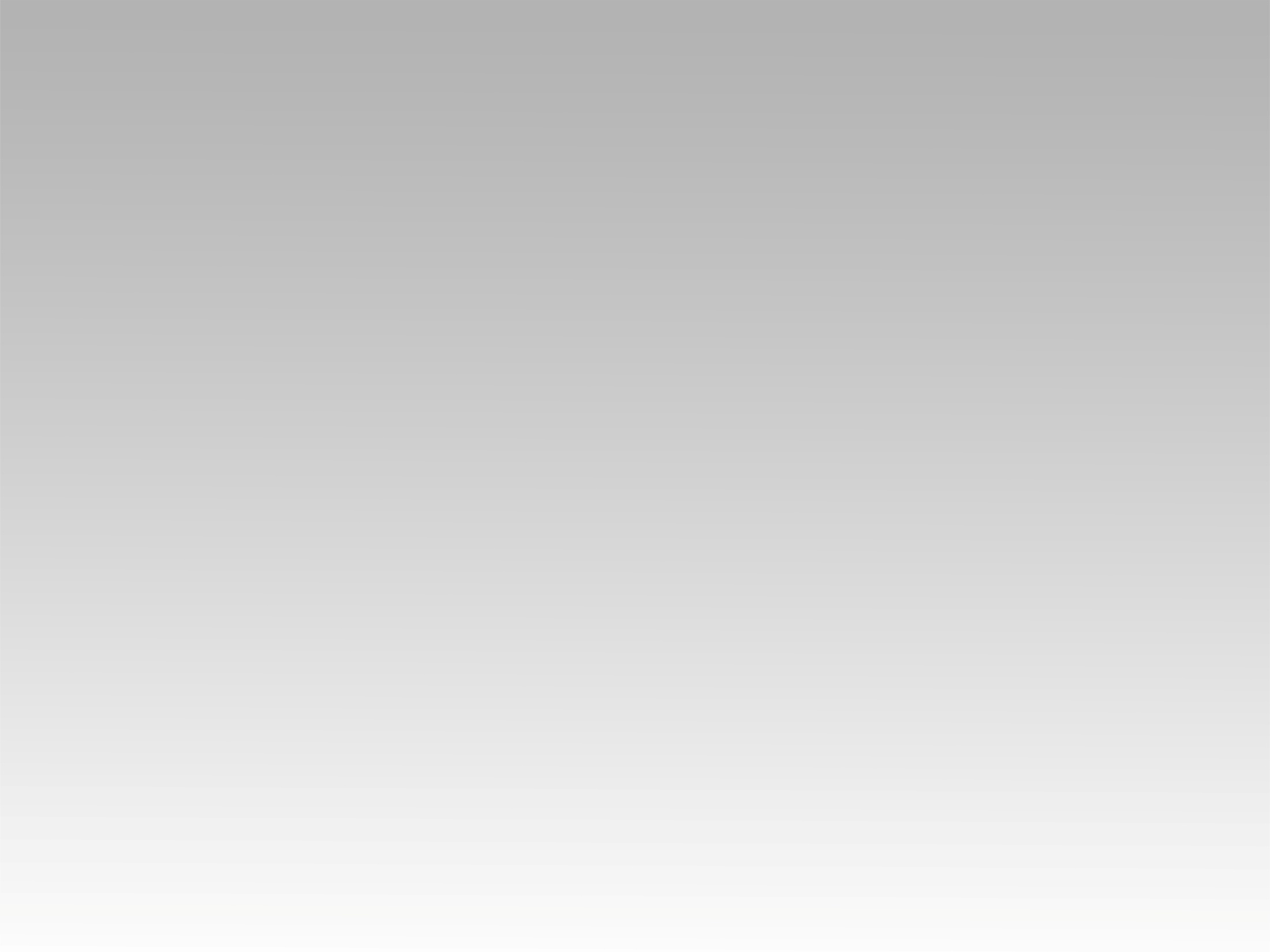 تـرنيــمة
في عَهدِ رَبِّي رَاسِخٌ
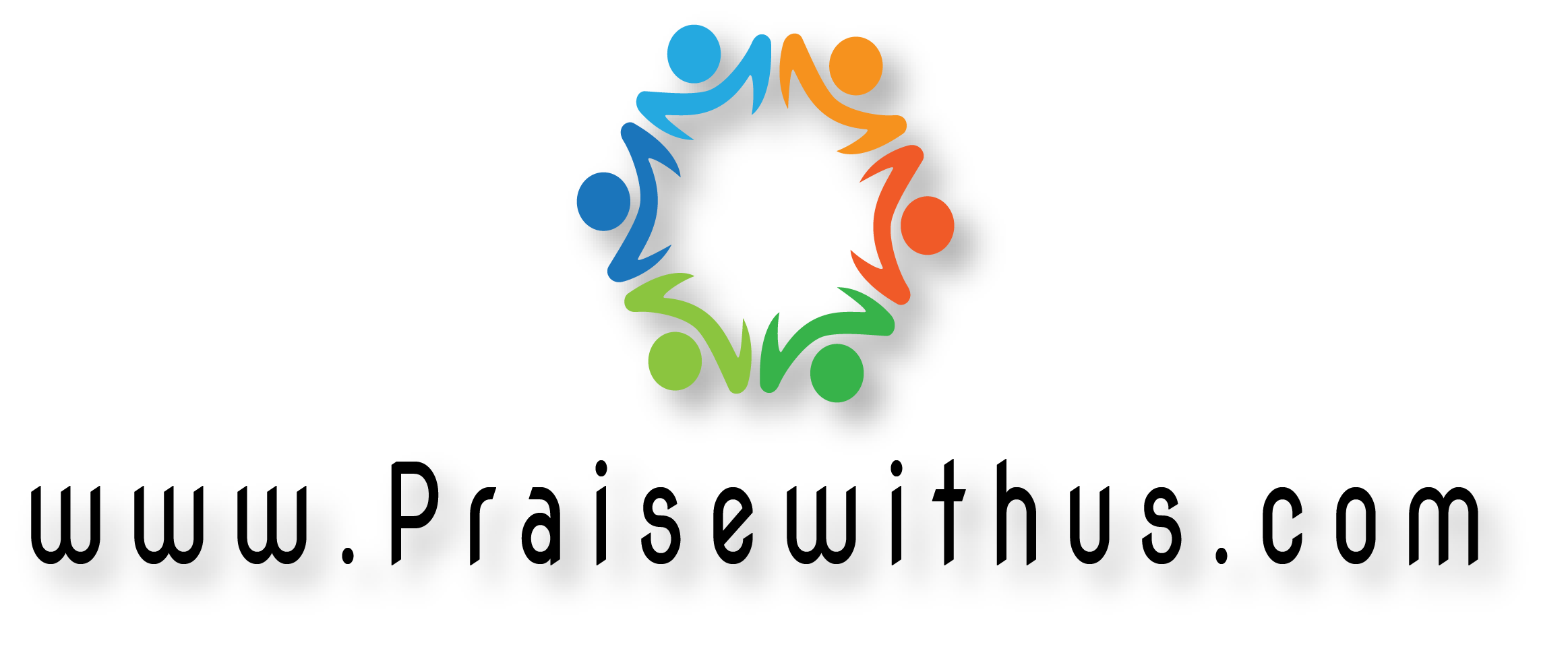 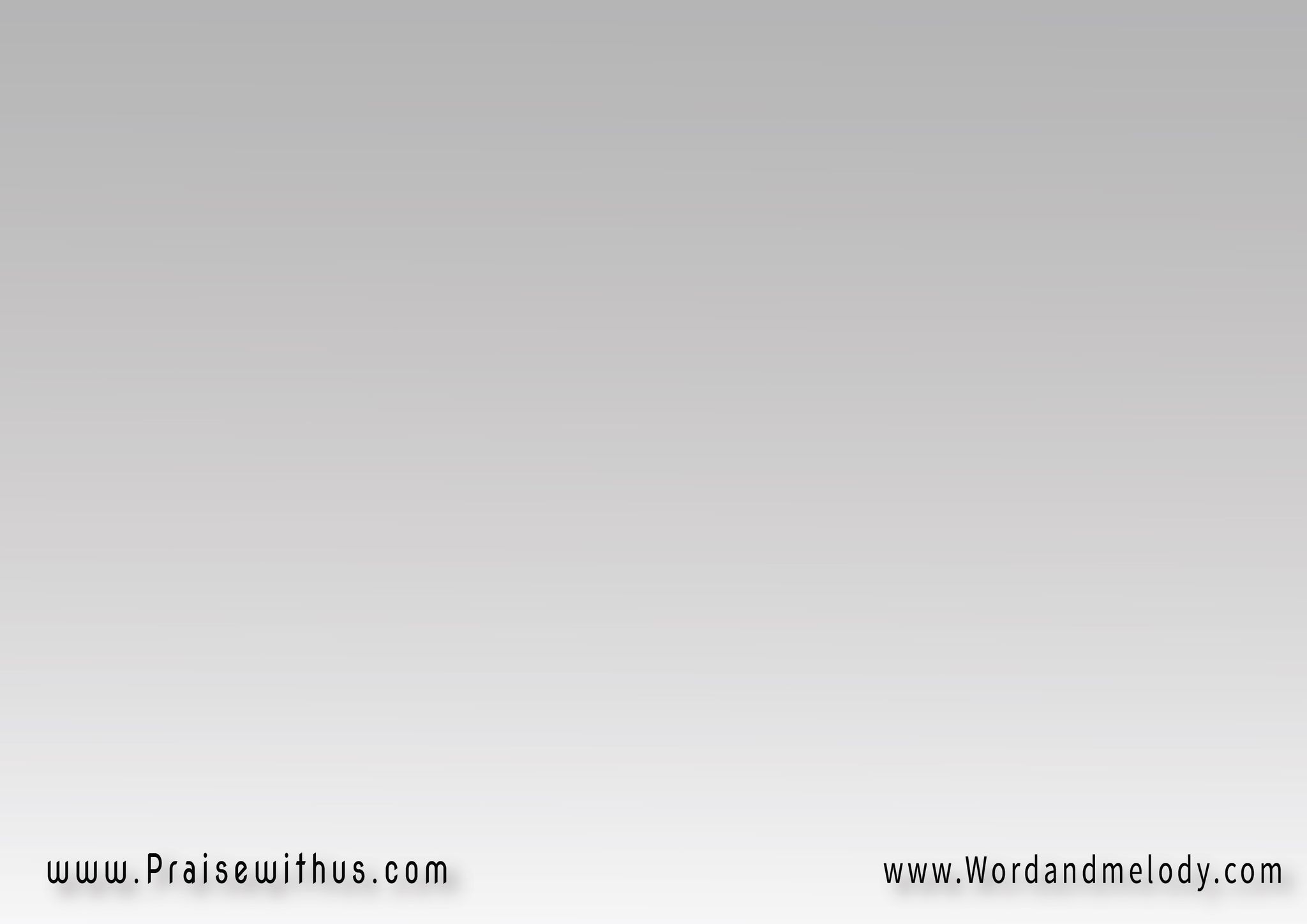 1- في عَهدِ رَبِّي رَاسِخٌ   وَفِيهِ أسكُنُتَطيبُ مُهجَتــــي  تَكمُلُ نُصرَتــــيوَالقَلبُ يَأمَنُ
fi aahdi rabbi rasekhon   wa fihi askonotateebo mohjati   takmolo noSratiwal qalbo yaamano
I abide in the promise of the Lord where
 I have peace and victory.
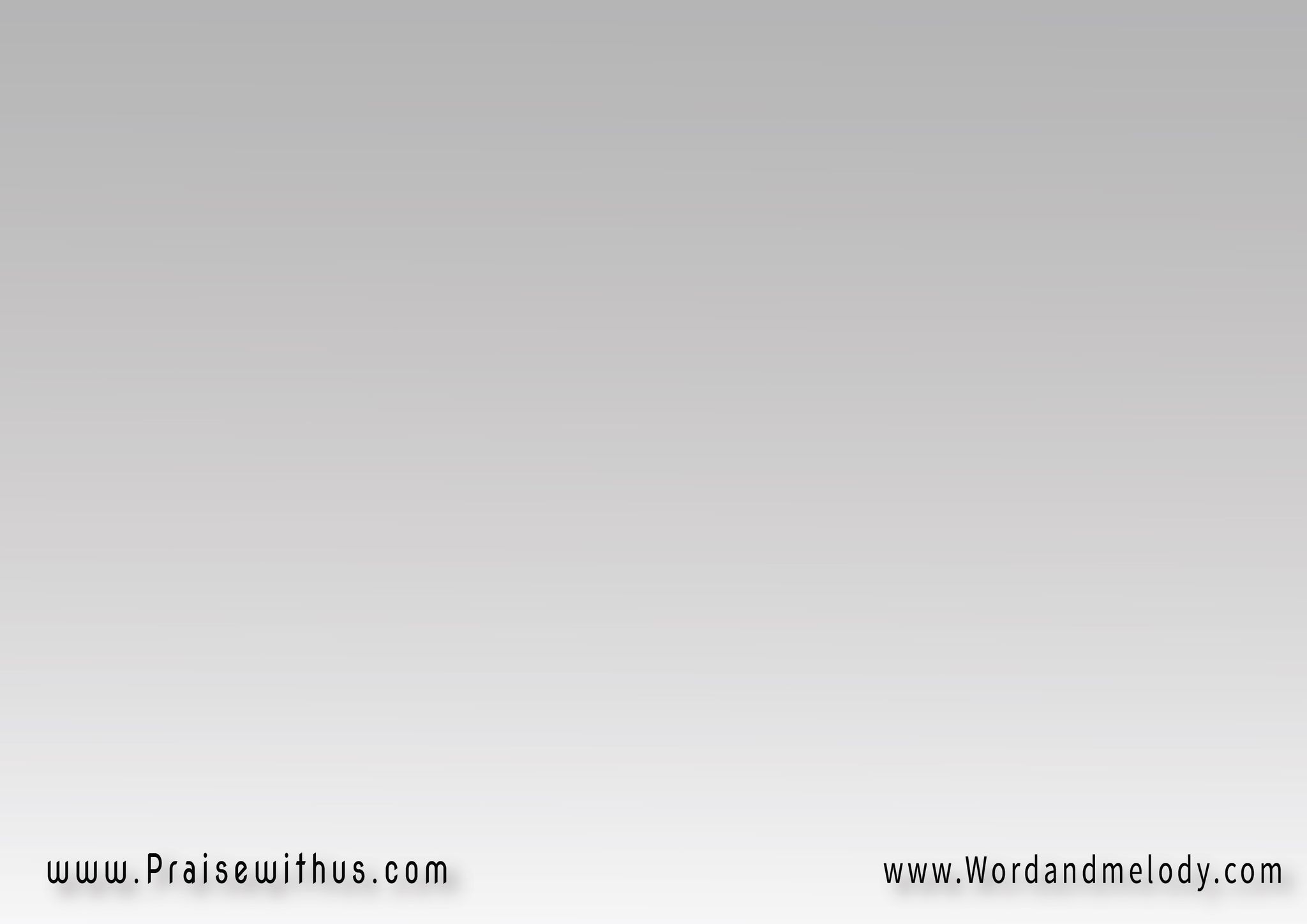 القرار: 
كِفايَتي في مَن فَدَا   نفســـــــي مِنَ الهَلاكأنتَ سَلامي  أنتَ عَزَائي  رَبِّي وَلا سِوَاك
kefayati fi man fada   nafsi mena alhalakanta salami   anta aazaai   rabbi wala sewak

I suffice in Him Who redeemed me 
from destruction. Lord, you are 
alone my peace and comfort.
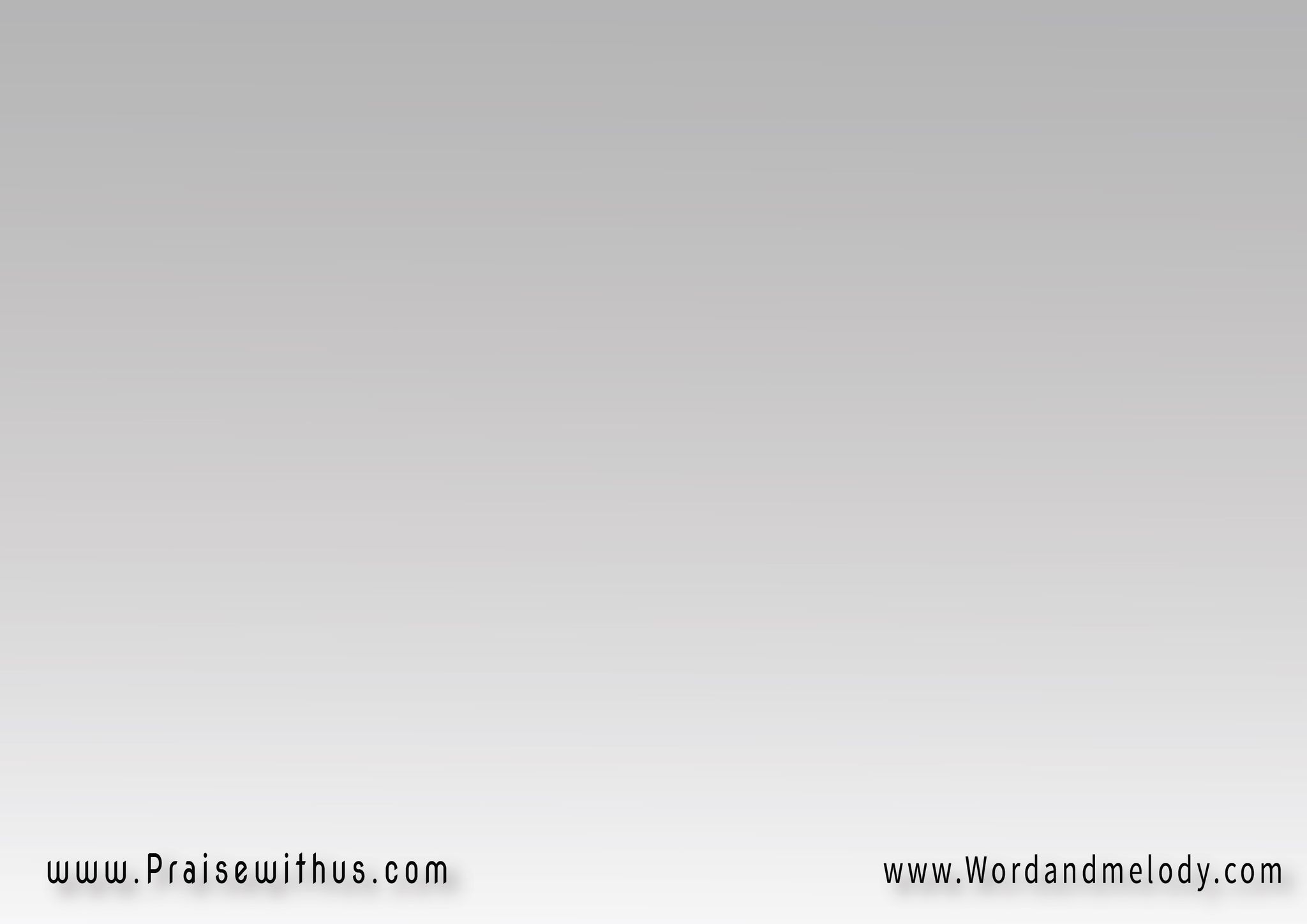 2- إنَّ تَجَارِبَ الزَّمَــــان   كَثيرَةُ الكُرُوبلَكِنَّهُ مَعِي  يَمسَحُ أدمُعِي  وَيَدفَعُ الخُطُوب
inna tajareba elzzaman   katheerato alkoroblakennaho maai   yamsaho admoaiwa yadfaao alkhotob


Trials are tough, but God is with me to 
wipe my tears and remove the troubles.
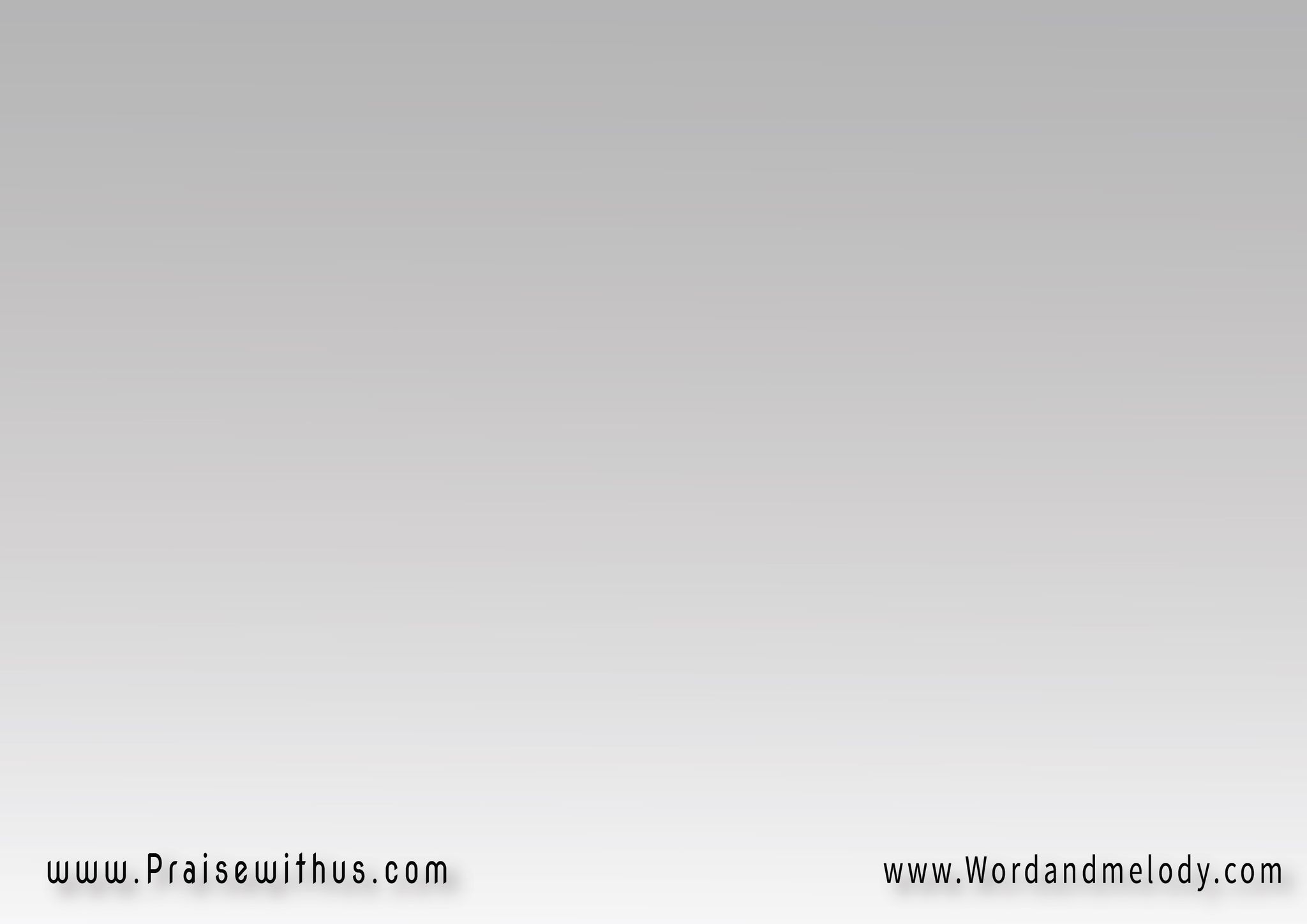 القرار: 
كِفايَتي في مَن فَدَا   نفســـــــي مِنَ الهَلاكأنتَ سَلامي  أنتَ عَزَائي  رَبِّي وَلا سِوَاك
kefayati fi man fada   nafsi mena alhalakanta salami   anta aazaai   rabbi wala sewak

I suffice in Him Who redeemed me 
from destruction. Lord, you are 
alone my peace and comfort.
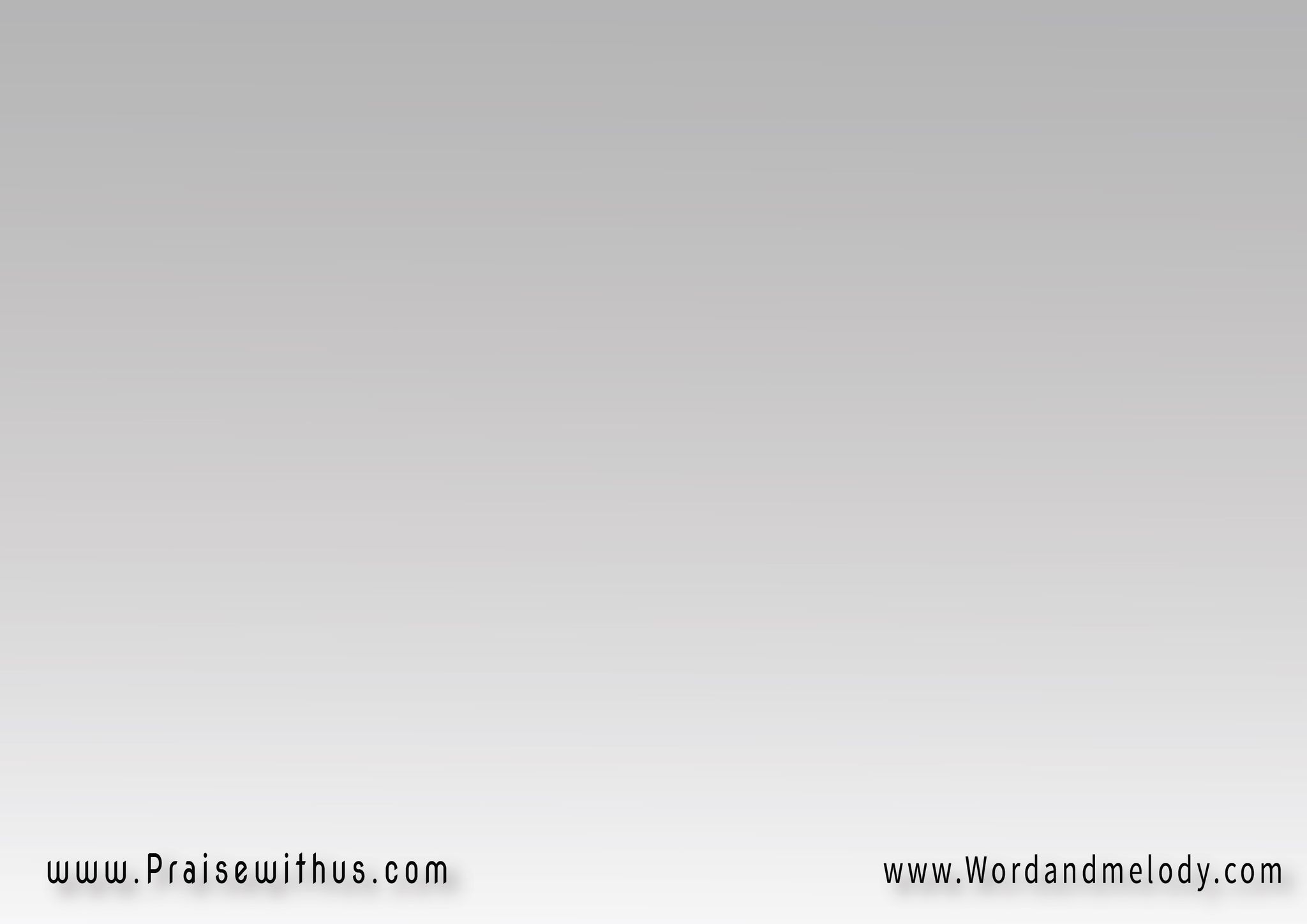 3- إنْ هَاجَـــمَ القَلبَ الكَدَر  إلَيْهِ ألجَأُتَزُولُ أحزَاني  تَذوبُ أشجَاني  وَفِيهِ أهنَأُ

in hajama elqalba elkadar   elayhi aljaaotazolo ahzani   tathobo ashjani   wa fihi ahnaao



If sorrow attacks my heart, I run to
 Him and all sorrows disappear and sadness melts and I get joy in Him.
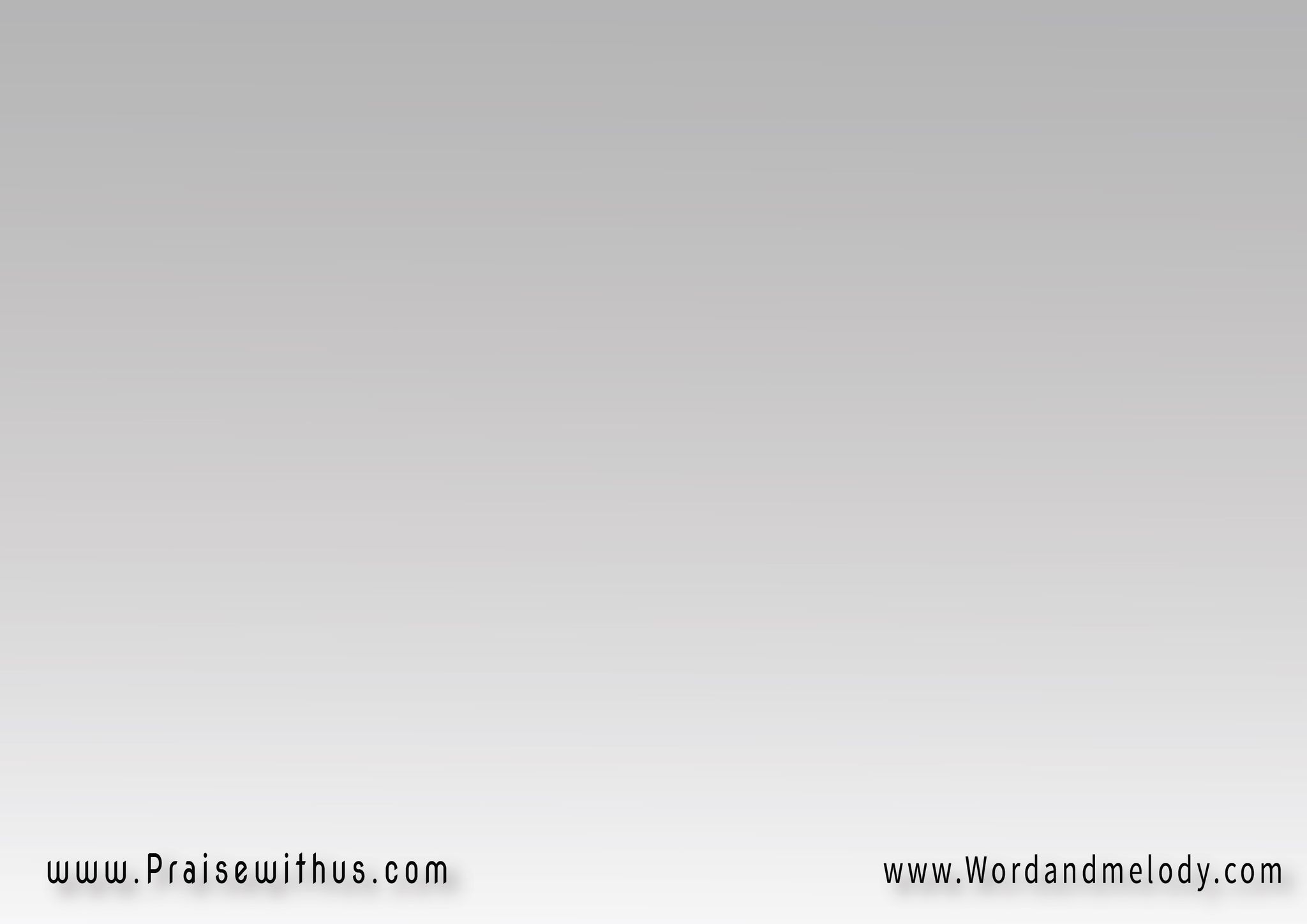 القرار: 
كِفايَتي في مَن فَدَا   نفســـــــي مِنَ الهَلاكأنتَ سَلامي  أنتَ عَزَائي  رَبِّي وَلا سِوَاك
kefayati fi man fada   nafsi mena alhalakanta salami   anta aazaai   rabbi wala sewak

I suffice in Him Who redeemed me 
from destruction. Lord, you are 
alone my peace and comfort.
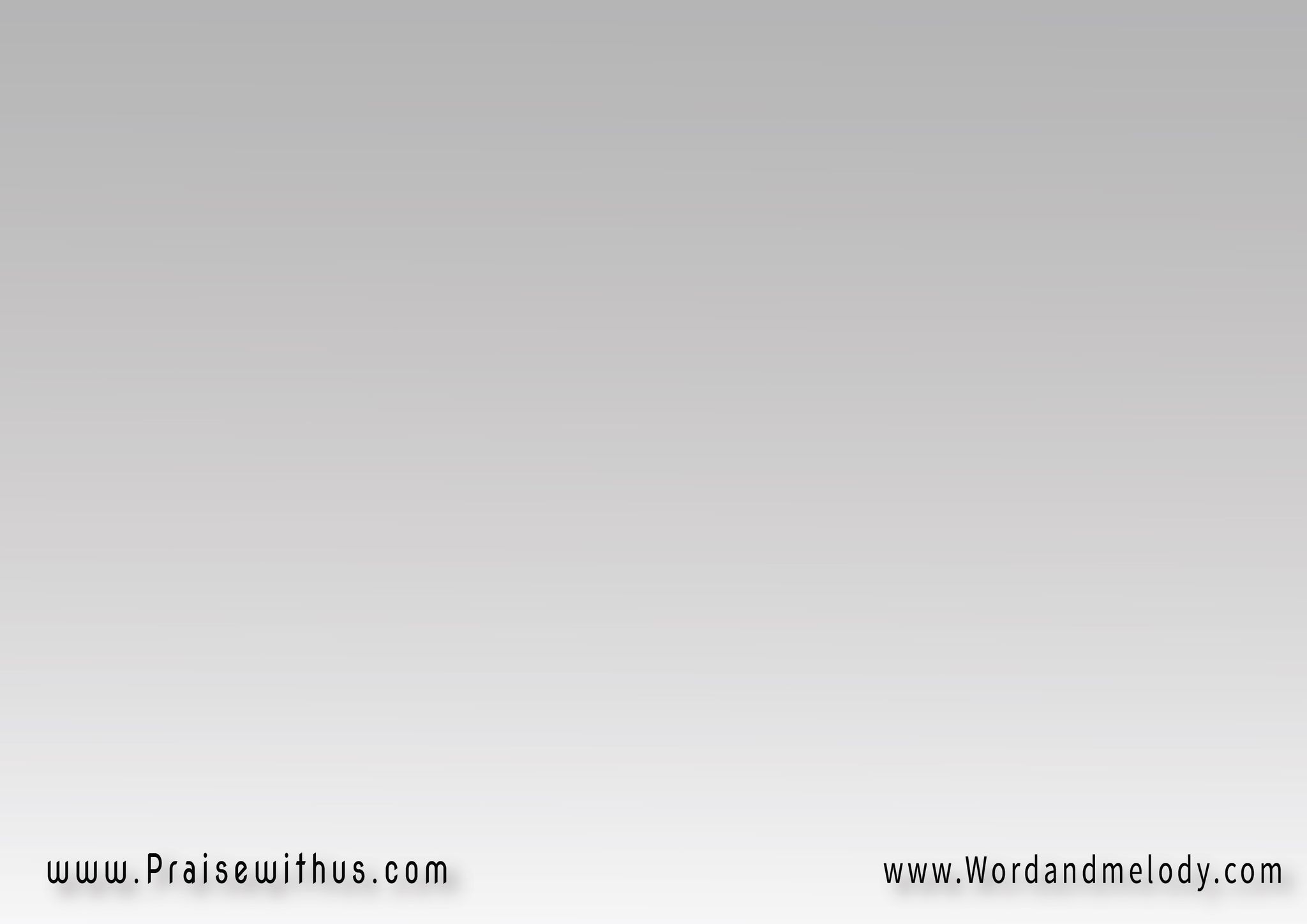 4- إنْ قَادَني رَبِّـــــي العَلي   لا أرهَبُ الشَّرَّبالحِكمَةِ يَقود  بالنِّعمَةِ يَسُود  فَلا أرَى الضُّرَّ


in qadani rabbi alaali   la arhabo elsharrabel hekmati yaqood   belnneamati yasood fala ara
DDorrael

If God Almighty leads me I will not fear
 evil. He leads with wisdom and reigns
 with grace so I do not face calamities.
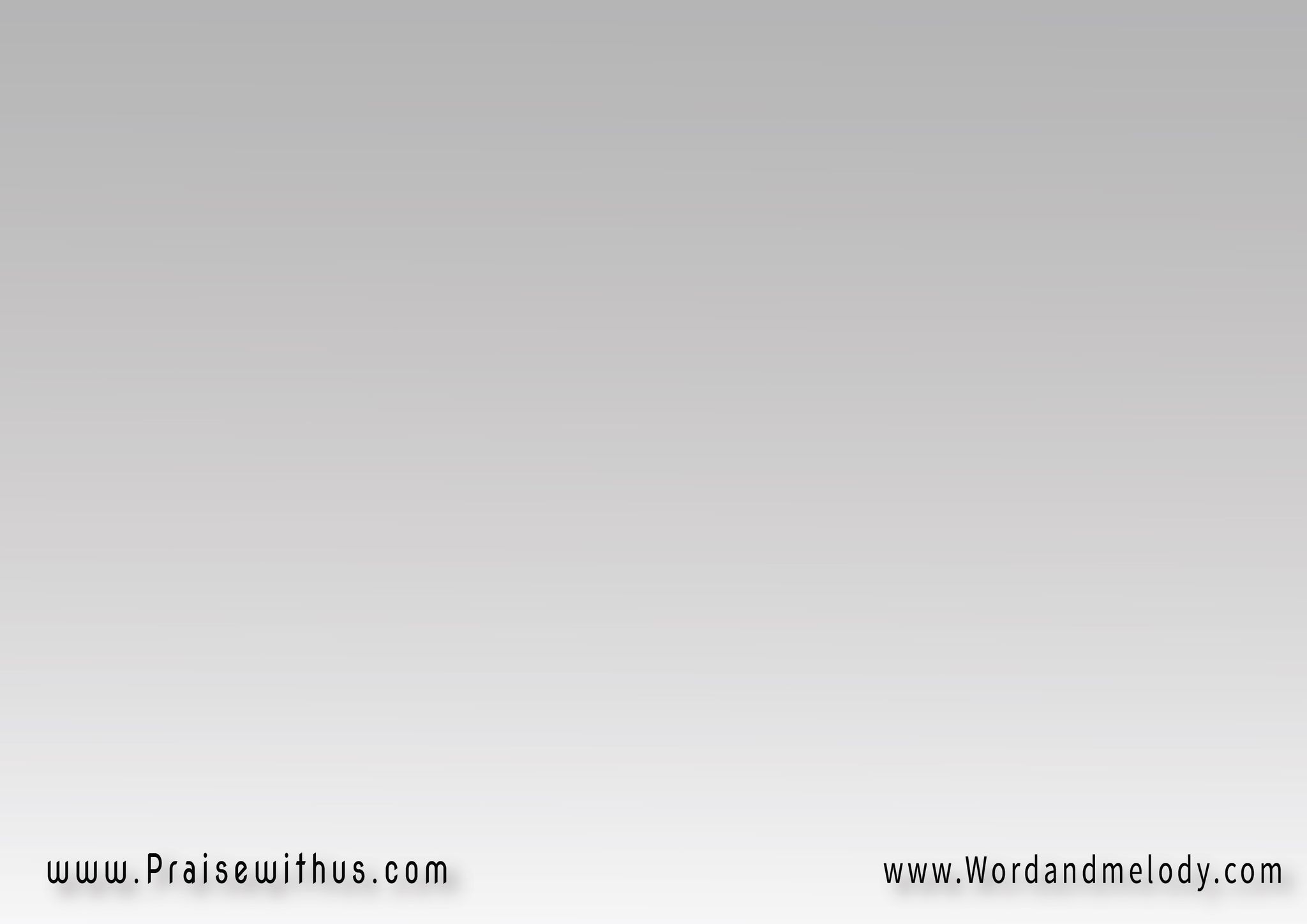 القرار: 
كِفايَتي في مَن فَدَا   نفســـــــي مِنَ الهَلاكأنتَ سَلامي  أنتَ عَزَائي  رَبِّي وَلا سِوَاك
kefayati fi man fada   nafsi mena alhalakanta salami   anta aazaai   rabbi wala sewak

I suffice in Him Who redeemed me 
from destruction. Lord, you are 
alone my peace and comfort.
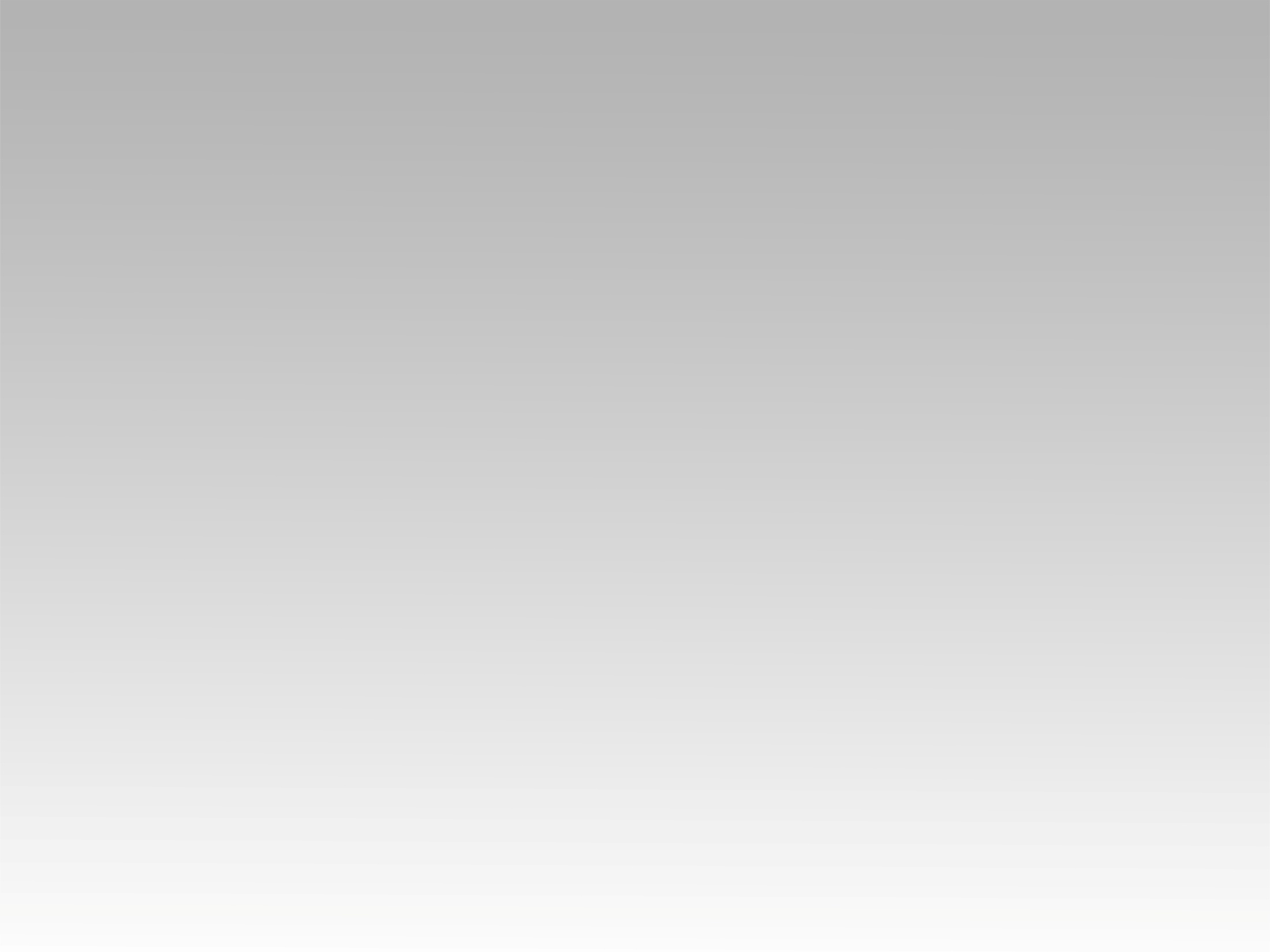 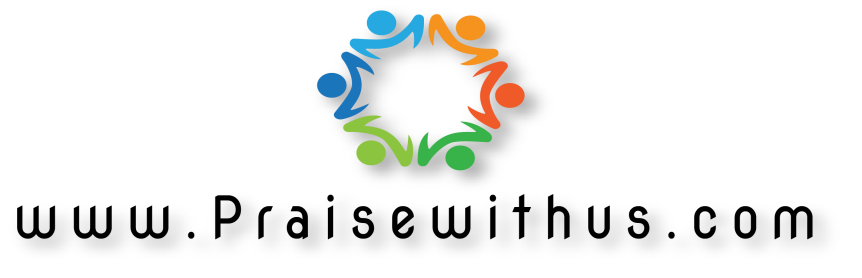